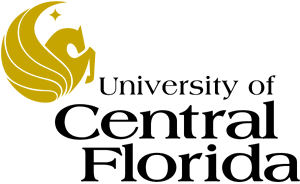 EEL 3004 Linear Circuits I Lecture #12Energy Storage Elements: Capacitors & Inductors
Lecture Objectives
The lecture today will focus on:

Energy storage elements: Capacitors and Inductors
Capacitor structure, capacitor types, principle of operation, current-voltage relationship, power and energy.
Inductor structure, capacitor types, principle of operation, current-voltage relationship, power and energy.
Capacitors series and parallel combinations.
Inductors series and parallel combinations.
Reading Materials
Chapter 5 – Energy Storage Elements
Only the following sections:
5.4 Series and Parallel Connections of Capacitors
5.5 Series and Parallel Connections of Inductors
5.6 RLC Circuits with DC Sources
Chapter 6 – Transient Response for RL and RC Circuits 
Only the following sections:
6.1 The First Order Circuits
6.3 Natural Response of RC Circuits
6.4 Natural Response of RL Circuits
Energy Storage Elements
Two new types of two-terminal passive elements; capacitors and inductors.
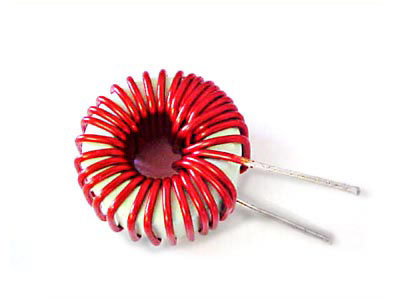 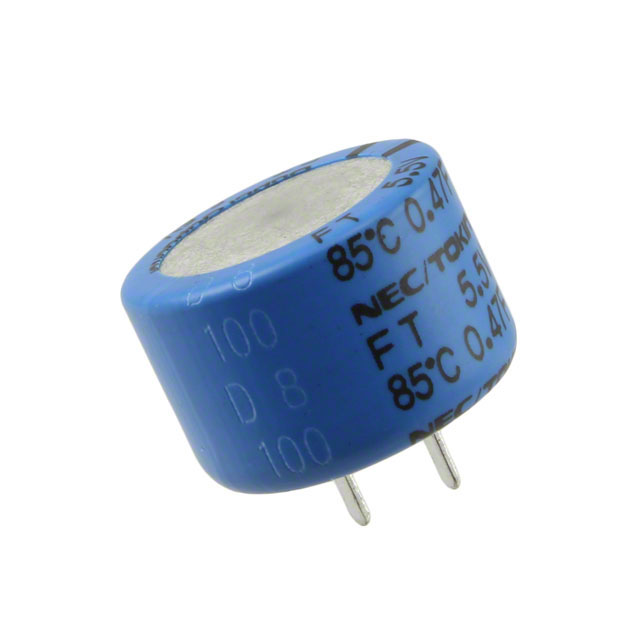 Capacitors
Inductors
The circuit no longer has infinitely fast responses.
Current and voltage terminal behavior is not algebraic like Ohm’s law, but rather in a differential integral way.
Capacitors
Two conducting surfaces (plates) separated by dielectric material allowing charge to be accumulated at the two conducting plates, creating in the process an electric field.
Plates are connected externally by leads
When a voltage is applied, positive charges are transferred to the one plate and negative charges are transferred to the opposite plate.
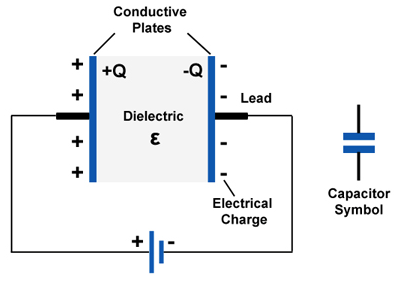 Capacitors
Two conducting surfaces (plates) separated by dielectric material allowing charge to be accumulated at the two conducting plates, creating in the process an electric field.
Plates are connected externally by leads
When a voltage is applied, positive charges are transferred to the one plate and negative charges are transferred to the opposite plate.
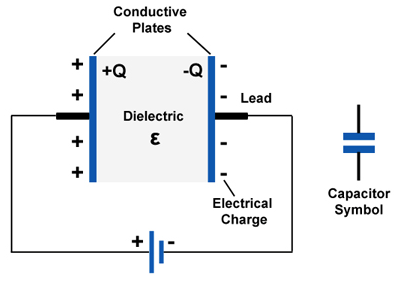 The ability to store charge is measured by the capacitance of the device:
The dielectric is an insulating material, electric charge does not get transported; current does not flow through the dielectric.
Examples of Discrete Commercial Capacitors
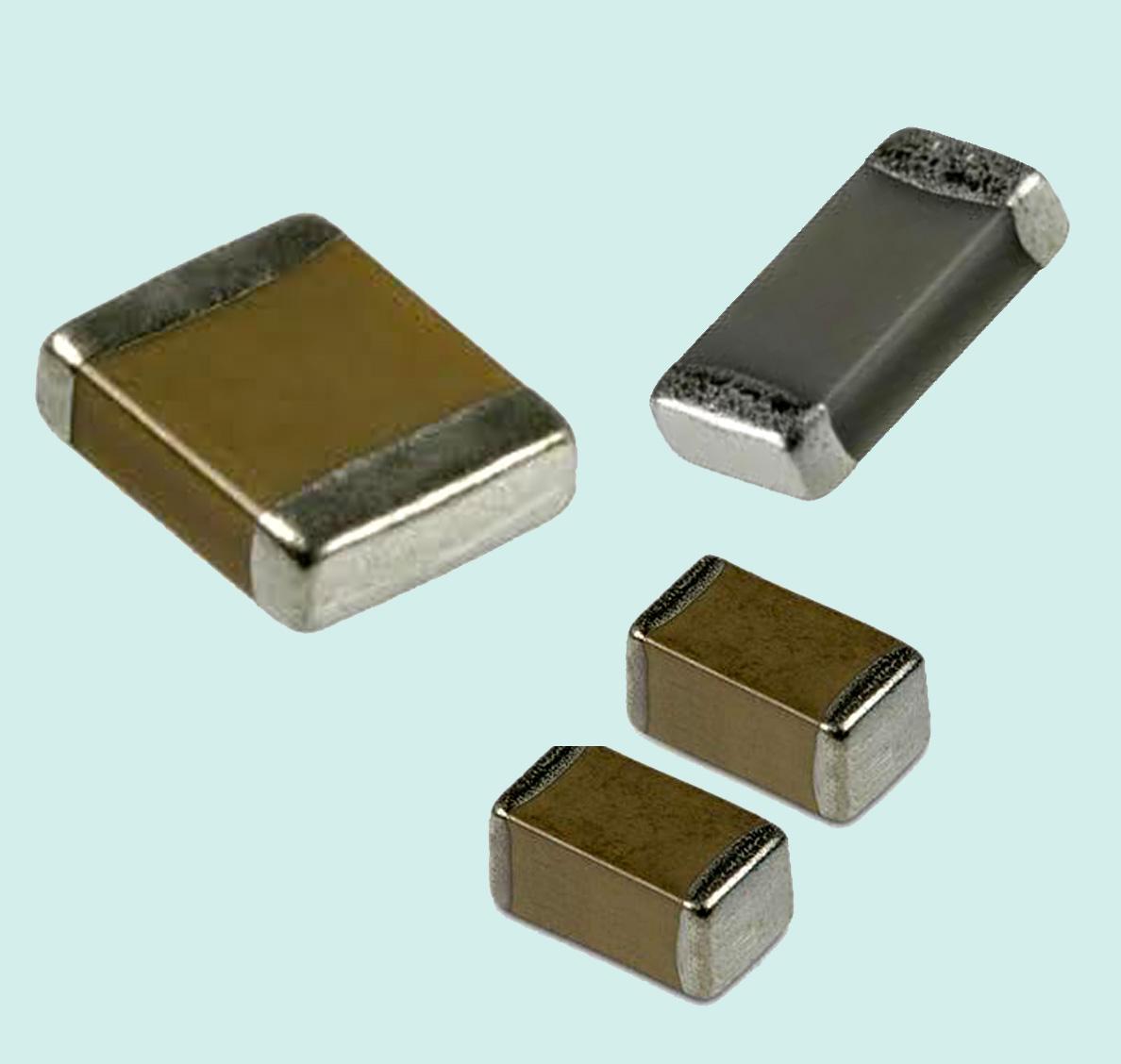 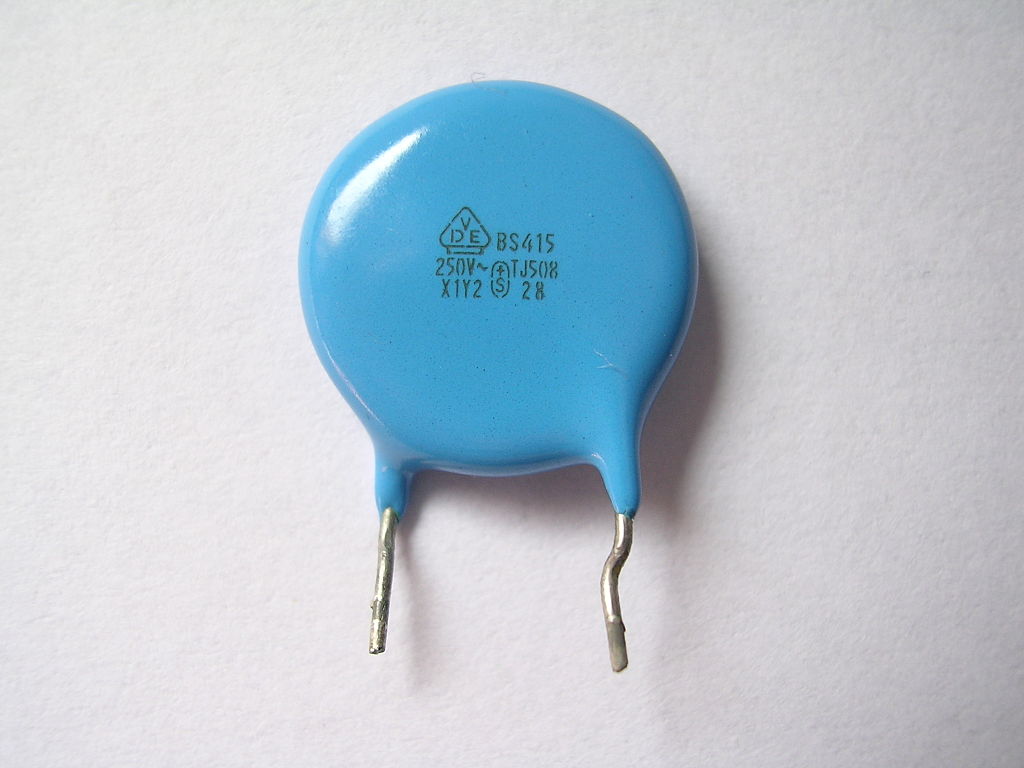 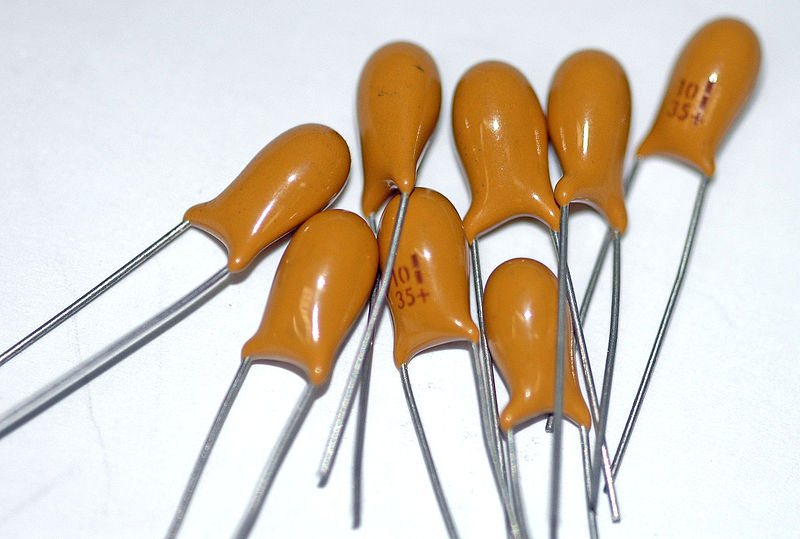 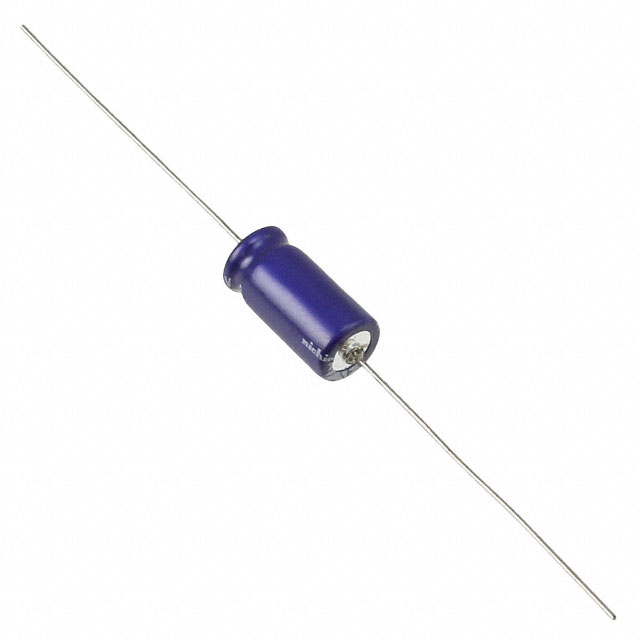 Electrolytic Capacitors
Ceramic Capacitors
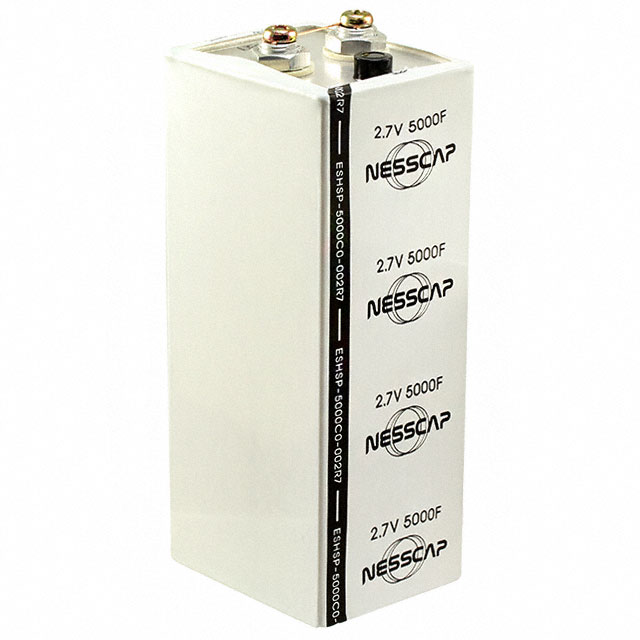 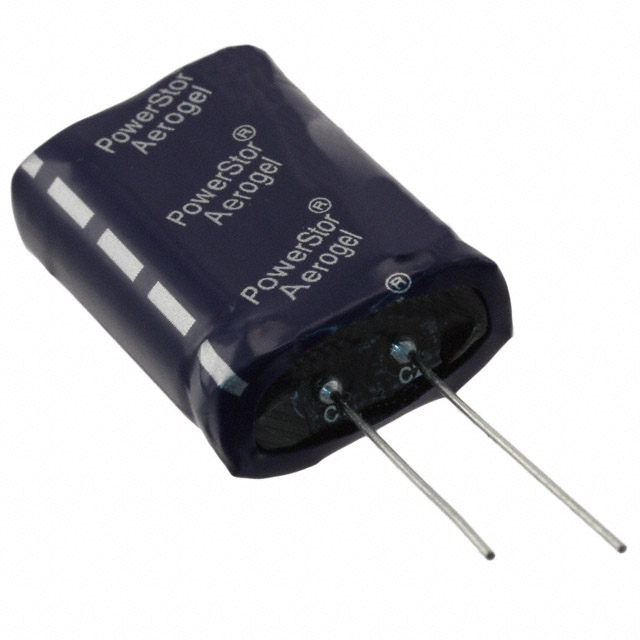 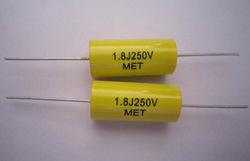 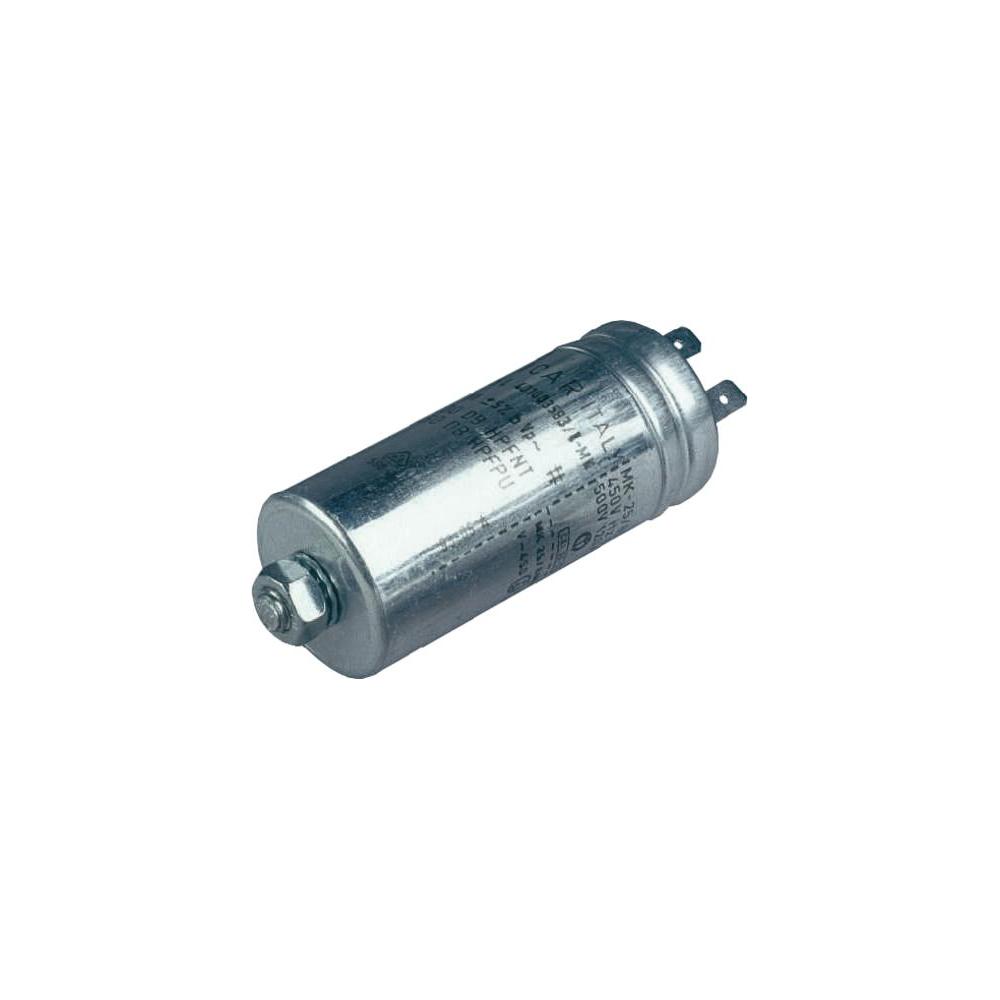 Film Capacitors
Supercapacitors
Examples of Commercial Capacitors – IC Motherboard
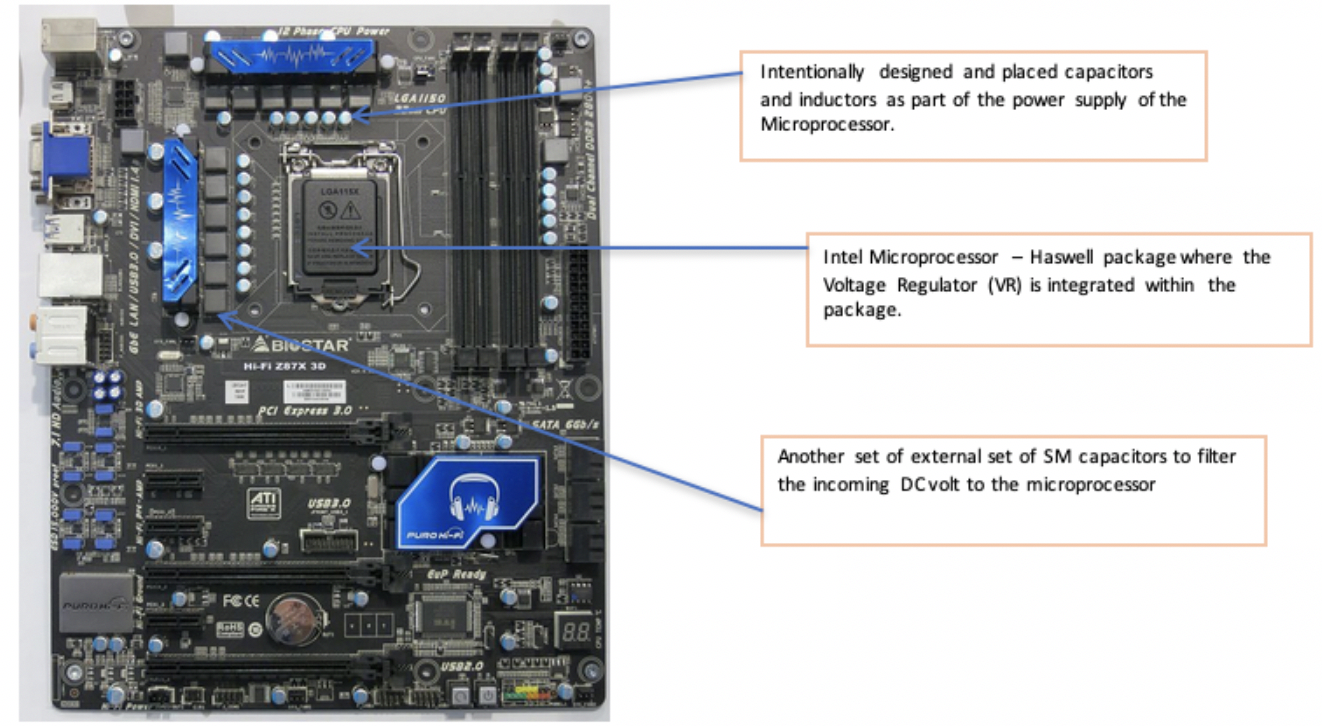 Power System Capacitors
Examples of Parasitic Capacitors – Distributed and undesired
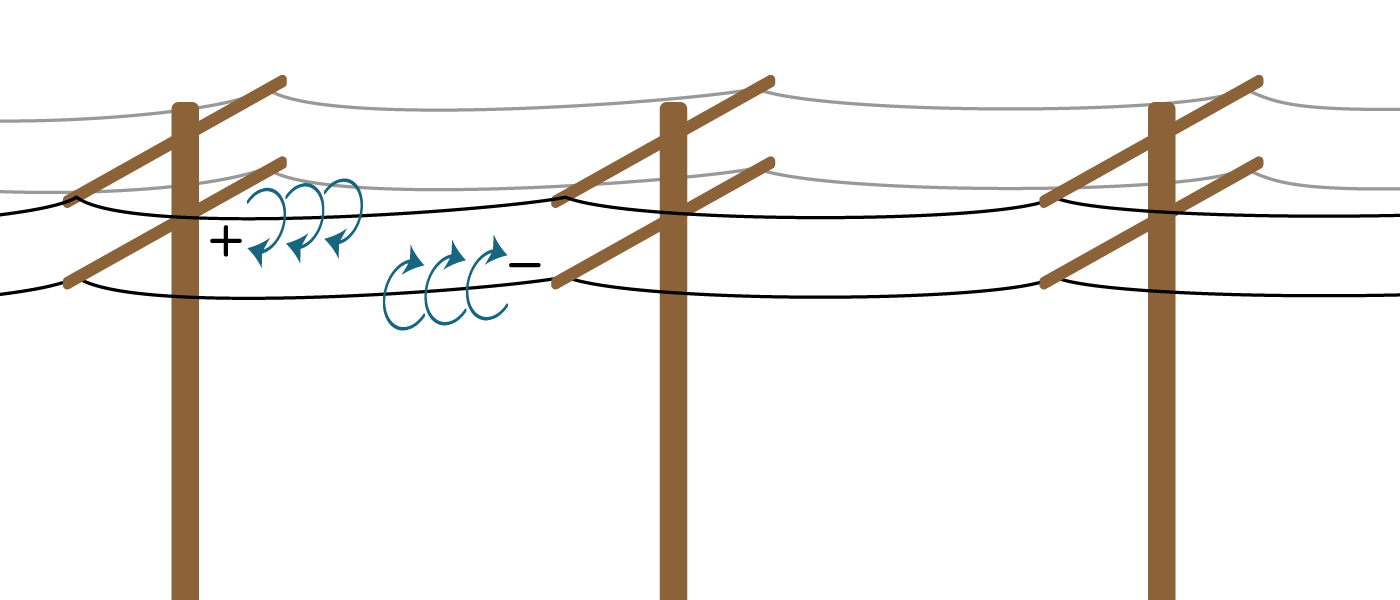 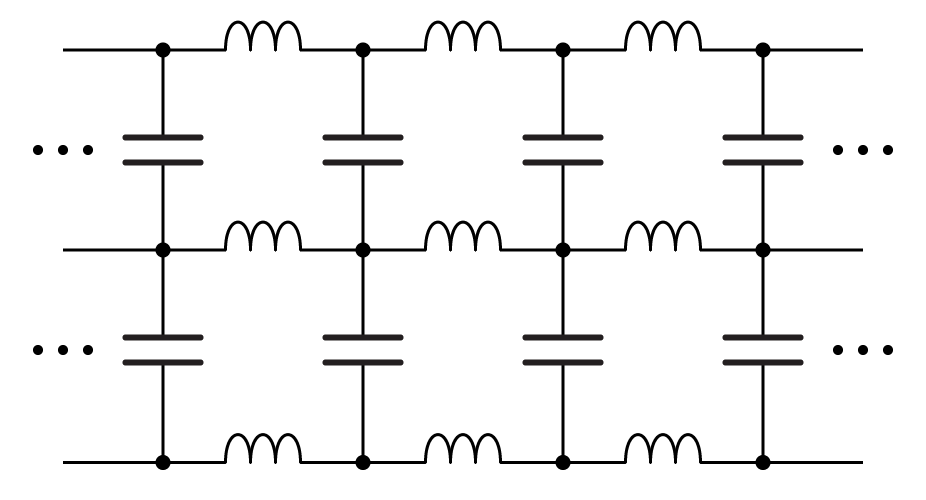 Power System Capacitors
Examples of Parasitic Capacitors – Distributed and undesired
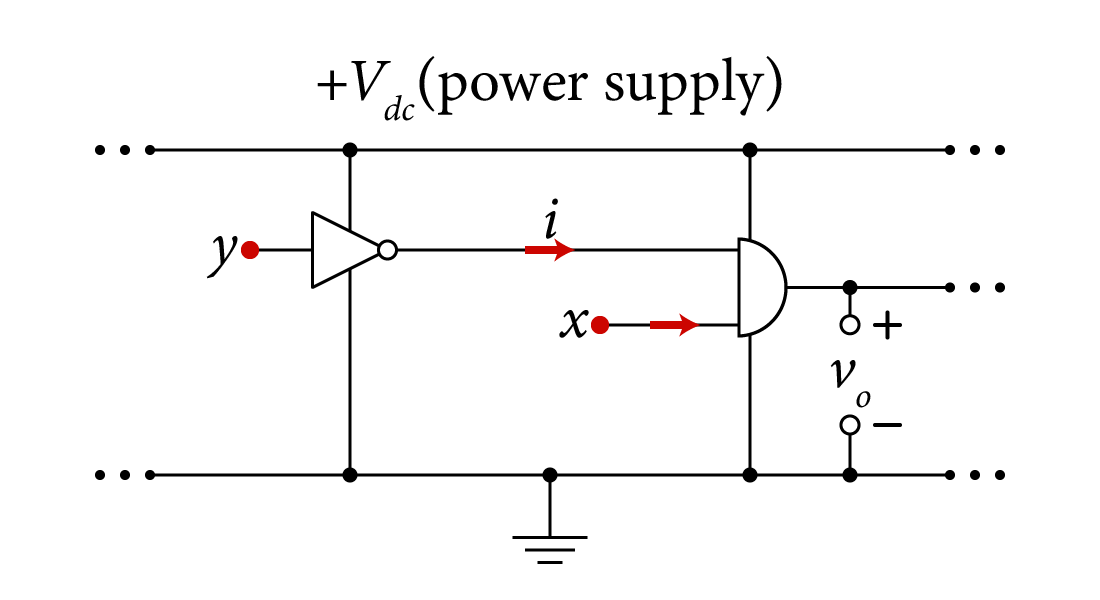 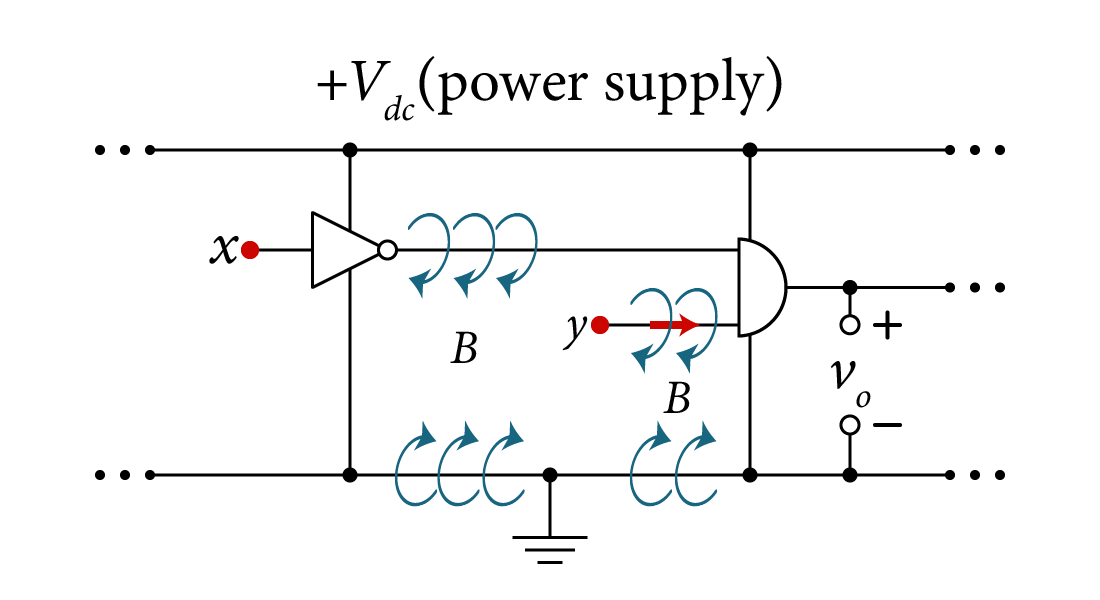 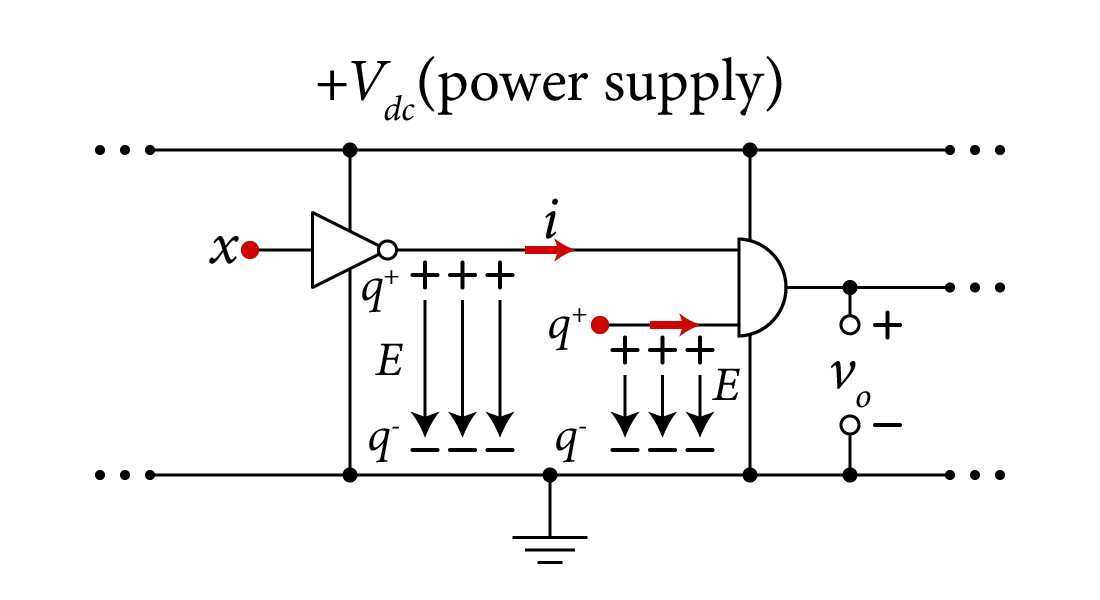 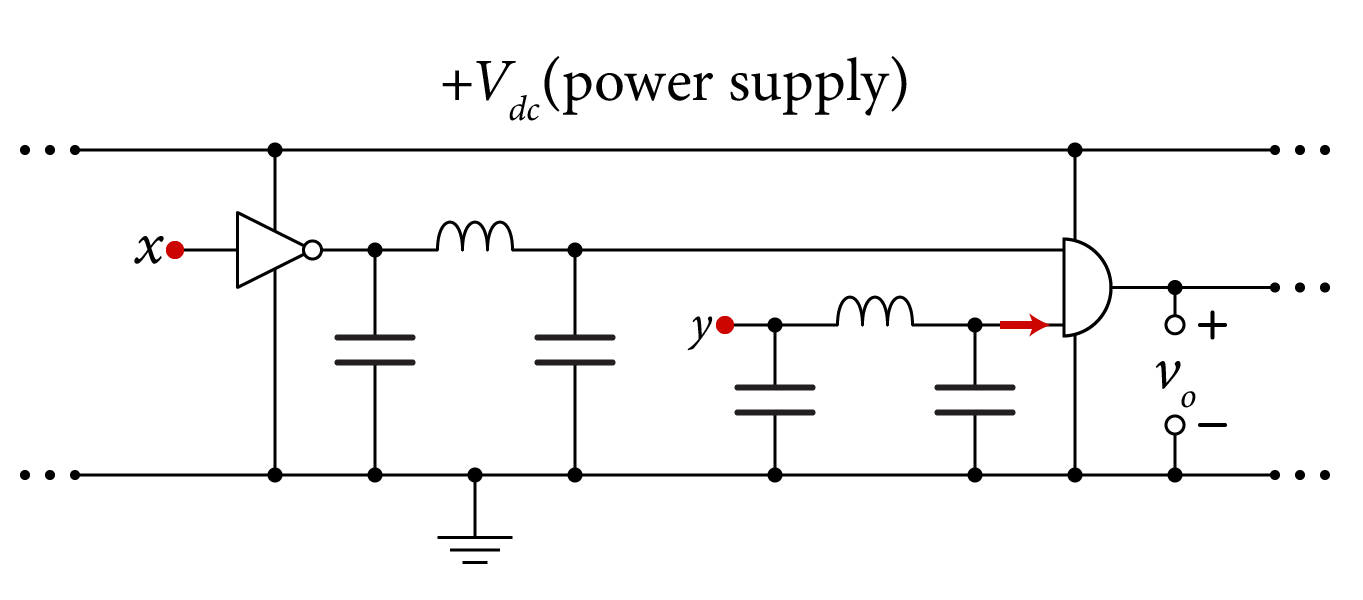 Digital Logic Circuits
Capacitor’s Principle of Operation
Once the capacitor is connected, positive charge is transported onto the plate of the positive side of the terminal.
Through the formed electric field, an equivalent negative and equal charge q- is formed on the lower conducting plate.
Current i, starts leaving this negative terminal.
An electric field is formed across the dielectric.
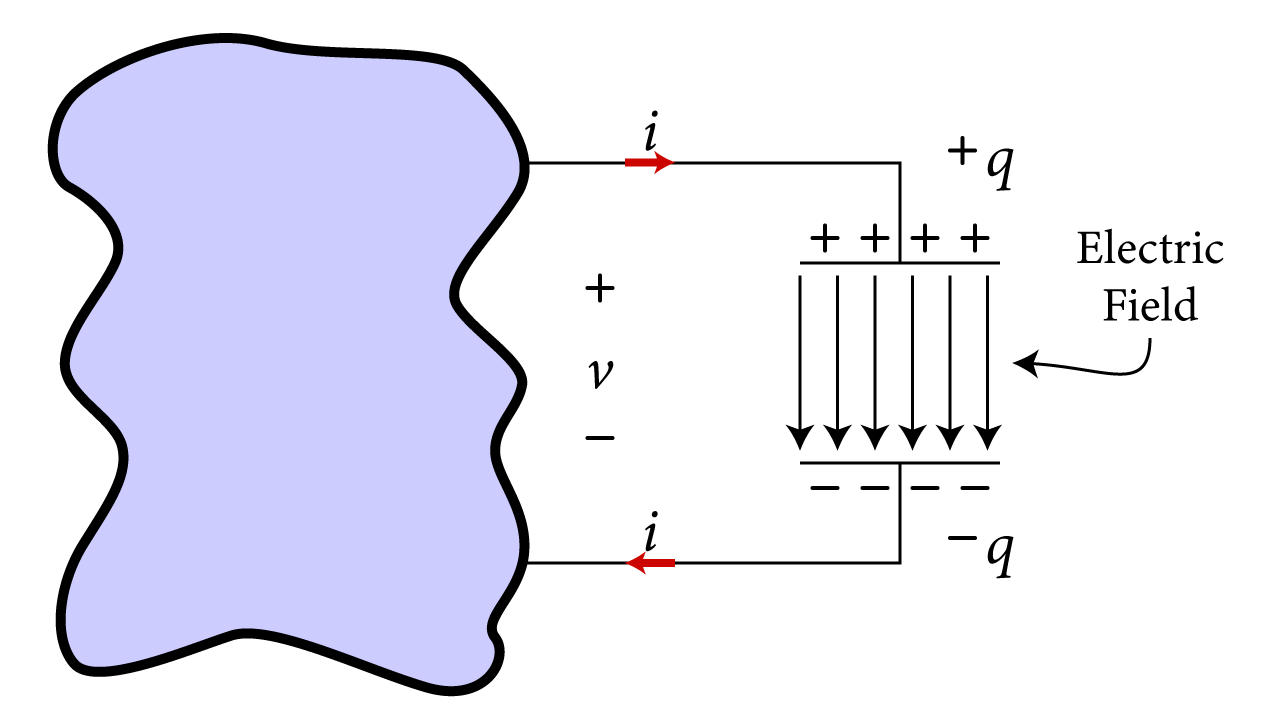 the amount of the net charge variation is zero. Hence, the charge accumulated on one side of the plates is equal to the charge accumulated on the other side of the plates.
Capacitors
If the dimensions of the parallel plate capacitor are known, then the capacitance value can be found,
A is the area of the parallel plate
d is the separation of the parallel plates
ε is the capacitance permittivity
εo is the relative permittivity of free space (8.85x10-12  F/m)
εr is the dielectric constant of the insulating material
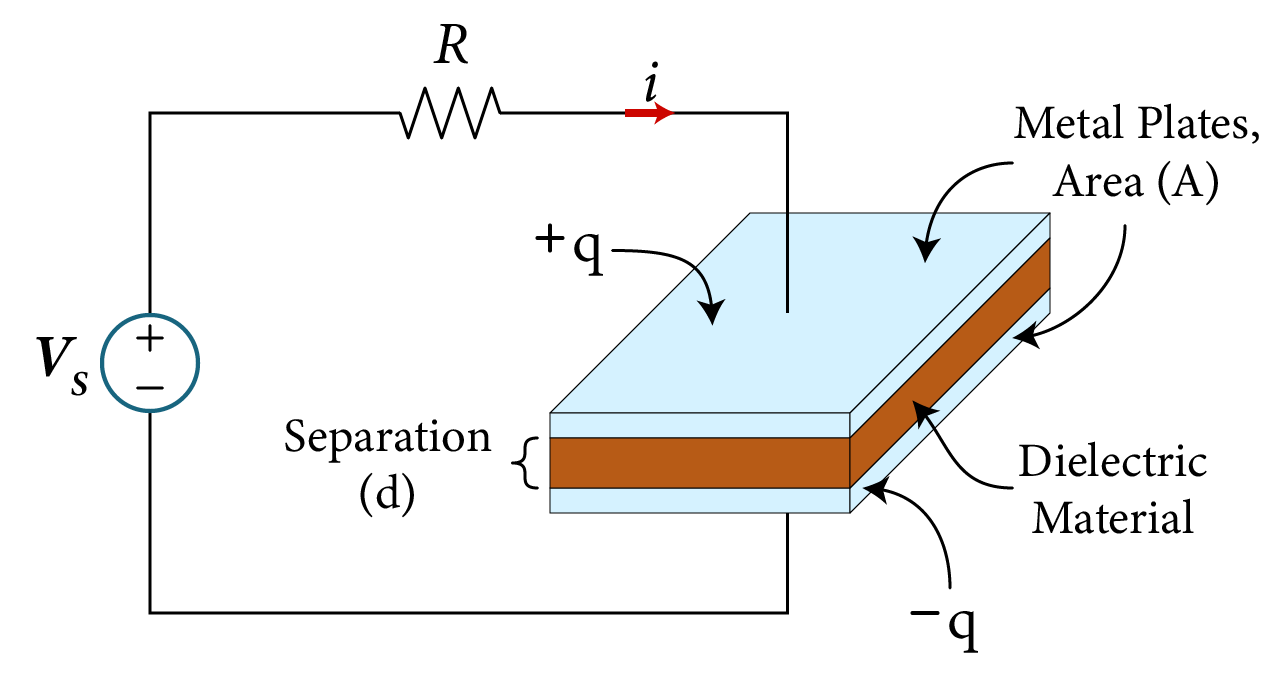 Capacitors
The charge on the capacitor is proportional to the voltage applied,
q is charge in units of Coulombs
v is the applied voltage across the capacitor in volts
C is the constant of proportionality, called Capacitance
The unit for the capacitance is Farad =Coulombs/Volts.
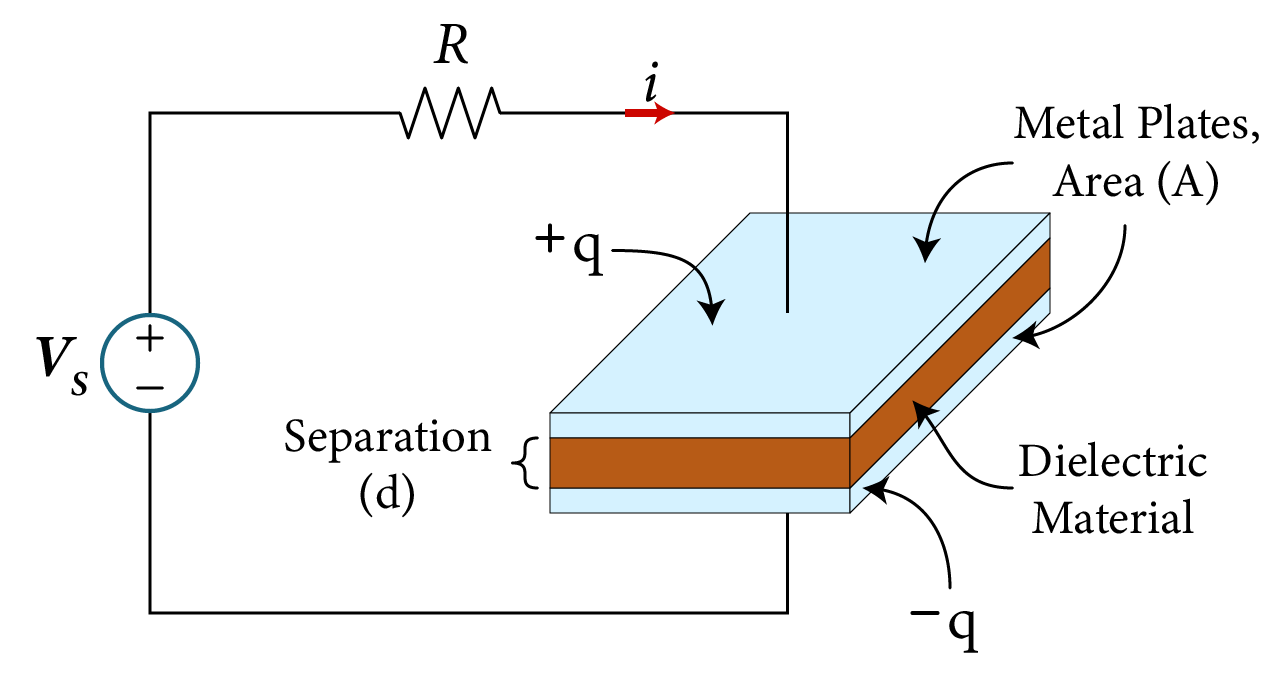 Capacitor’s Current-Voltage Relationship
iC(t) and vC(t) are now functions of time,

The capacitor’s current is given by,




Therefore,



The capacitor’s voltage is given by,
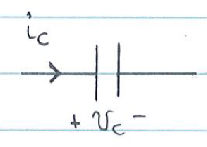 q(t) is the total charge stored in the capacitor
v(to) is the initial capacitor voltage; the capacitor voltage at t=to
Power and Energy in the Capacitor
the capacitor’s ability to hold charge from past current variations translates to the ability of the capacitor to store energy,






The power delivered to the capacitor,
wC(t) is the energy stored in the capacitor
Example
A capacitor is made with two parallel conducting plates separated by air, and each plate has an area A = 1 cm2, and thickness d = 100 μm. Find the capacitance, C.
The relative dielectric constant of air is,
The capacitance C, is given by,
Capacitor Observations
Like the resistor, the capacitor exhibits an algebraic relationship between its branch voltage and the stored charge on its plate.



Time varying voltage applied across the capacitor will induce current flow in the capacitor caused by charge variations through the charging process.


Constant voltage (DC) applied across the capacitor will result in zero capacitor current.

If the voltage across the capacitor changes its value instantly i.e. dt=0, then an infinite current is required. hence,

the capacitor voltage cannot change its value in zero time (instantaneously)
Example
Given the voltage source,


Sketch the voltage vC(t) and the current iC(t)
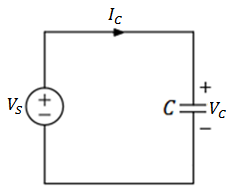 the capacitor voltage is given by,
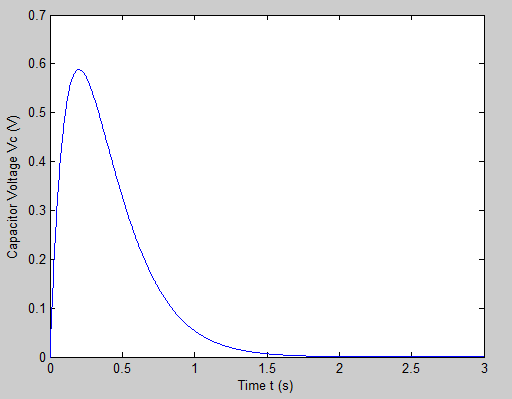 the capacitor current is given by,
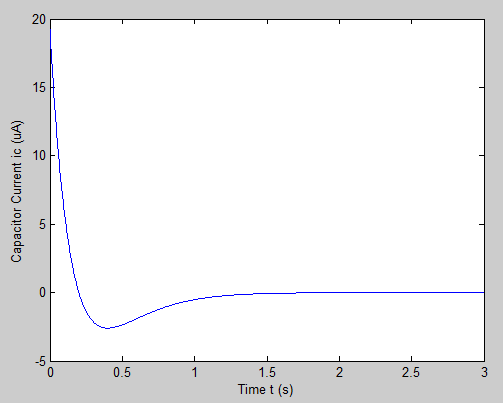 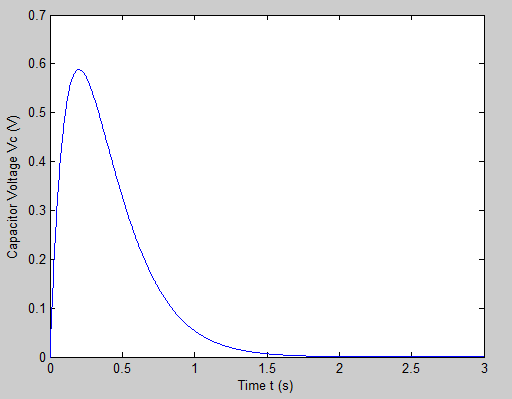 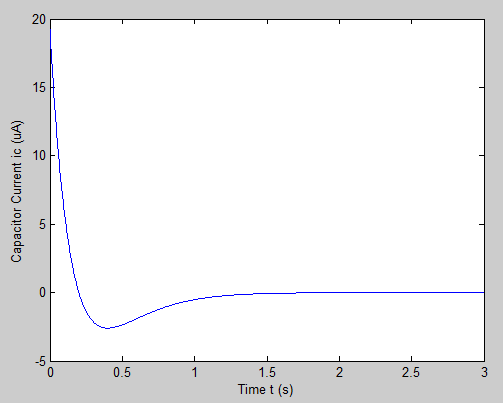 Example
For the parallel RC circuit with applied voltage,


Find:
the currents iC(t) and iR(t),
The expressions for the power dissipated in R and the energy stored in C,
Maximum power dissipation in R, when does it occur in the first cycle,
Maximum energy stored in C, what time does it occur in the first cycle.
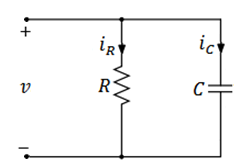 The current passing through the capacitor is given by,
The current passing through the resistor is given by Ohm’s Law,
The power dissipated in the resistor is given by,
The energy stored in the capacitor is given by,
The maximum power dissipation in the resistor is given when the sine function is at its maximum,
During the first cycle this happens at,
Solving for t yields,
The maximum energy stored in the capacitor is given when the sine function is at its maximum,
Inductors
A conducting wire when wrapped in the shape of a coil forms an inductor, L, measured in an inductance value in Henry(H).

A magnetic field is produced from current excitation in a wire wound into a coil. This is how energy is stored in an inductor.
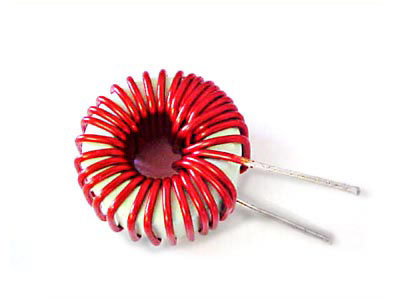 Examples of Inductors
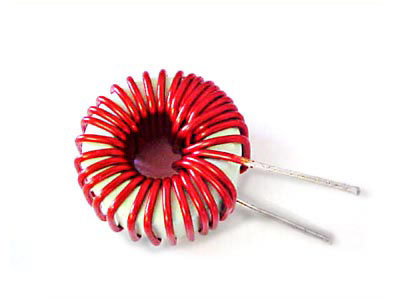 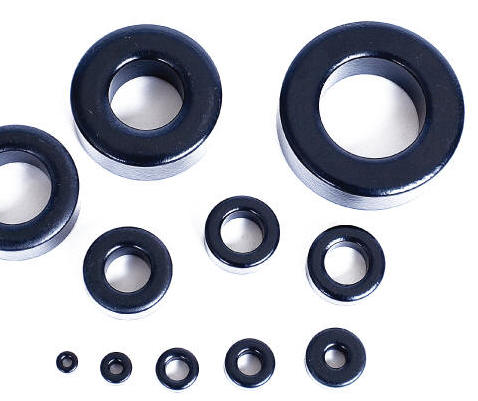 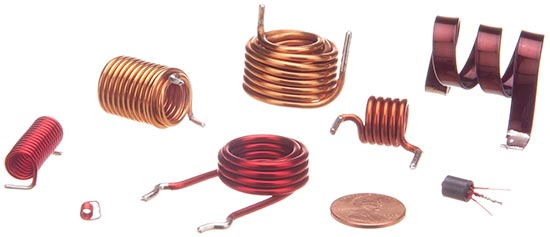 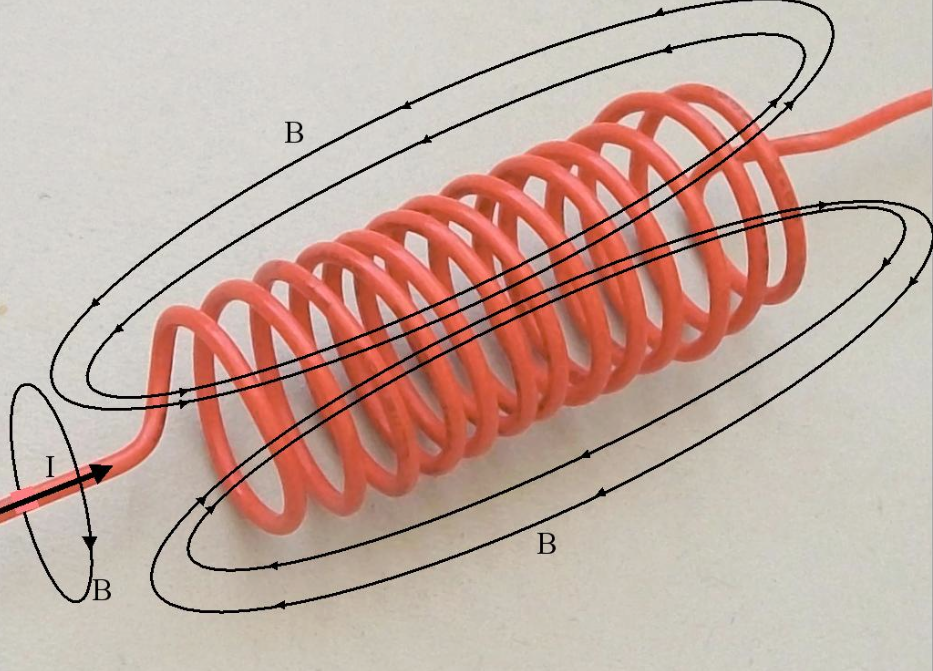 Air core inductors
Powdered Core Inductors
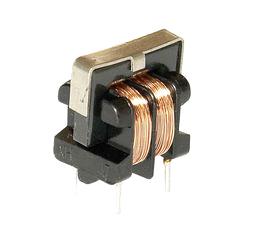 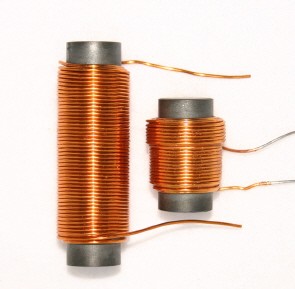 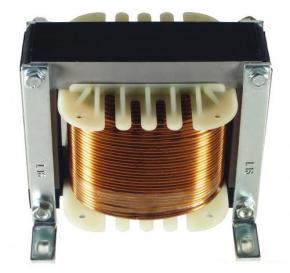 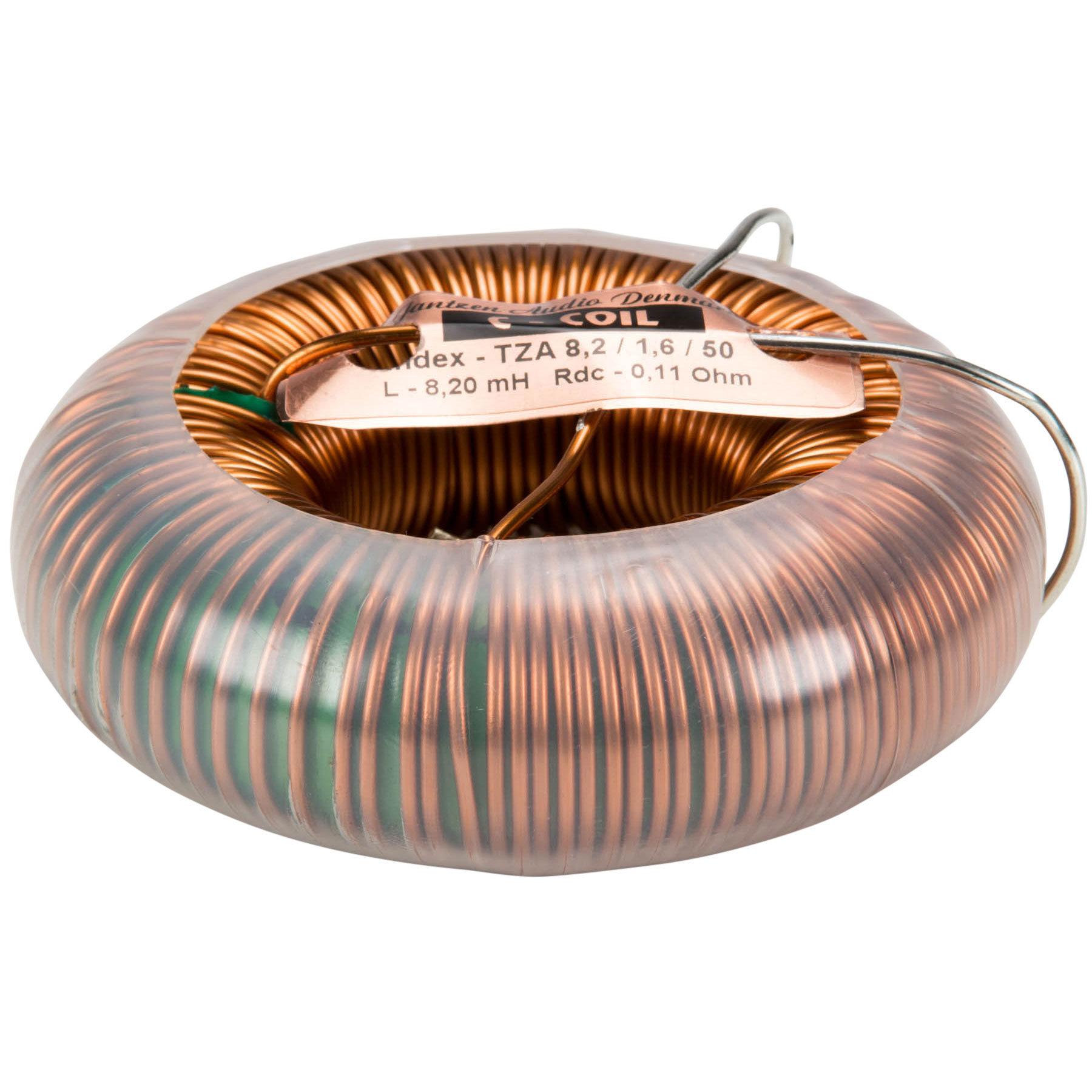 Ferrite Core Inductors
Silicon Steel Core Inductors
Examples of Inductors
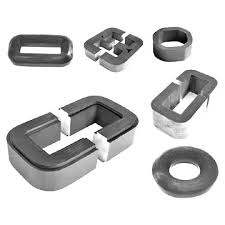 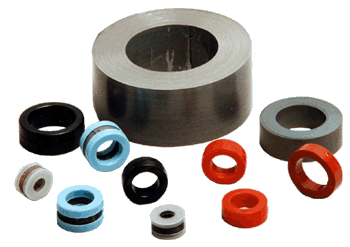 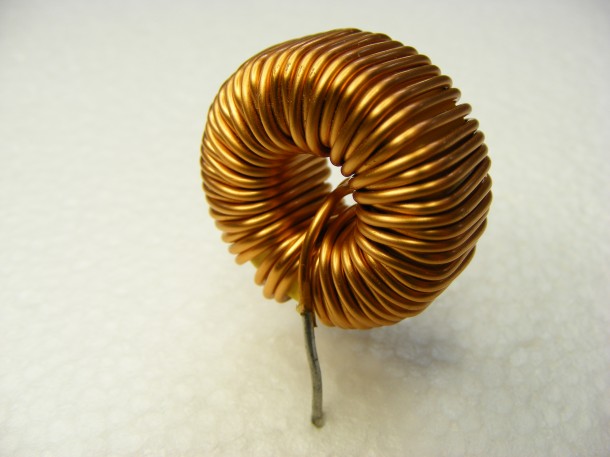 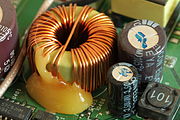 Tape Wound Core Inductors
Toroidal core inductor
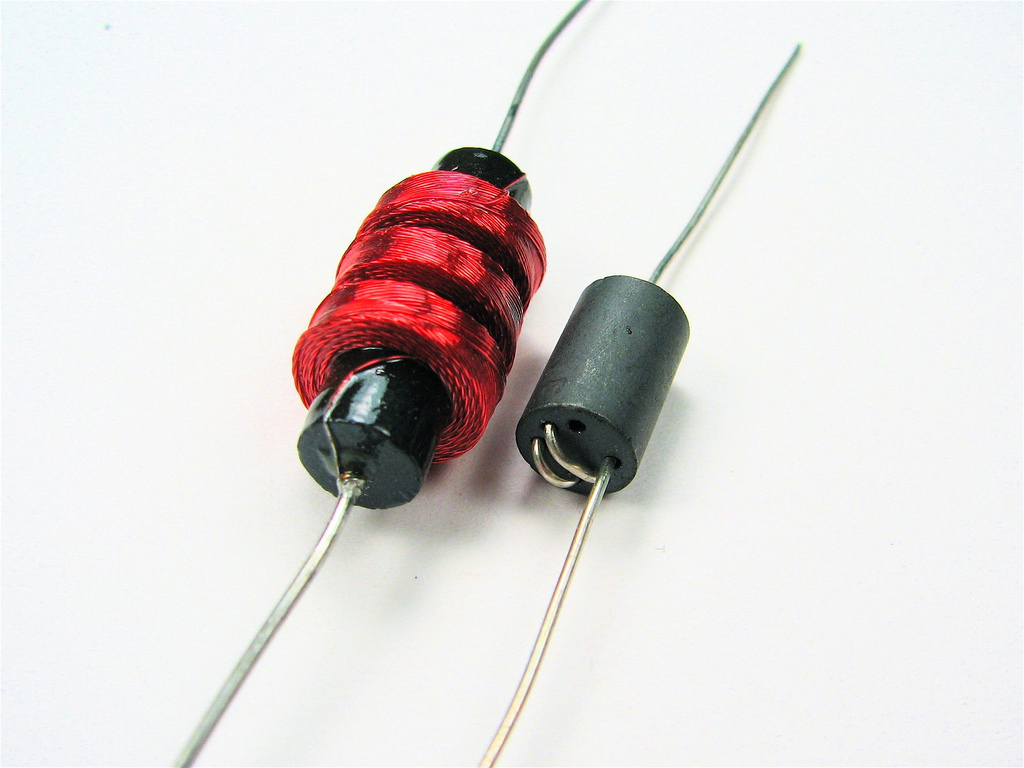 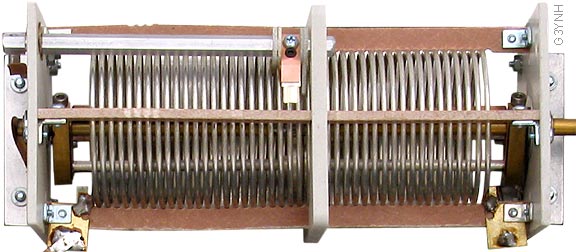 Choke Inductors
Variable Inductors
Inductor’s Principle of Operation
Once a current is applied to one side of the inductor winding, magnetic fields get generated in the windings.

As the current starts varying in time, it produces an induced voltage across the winding.
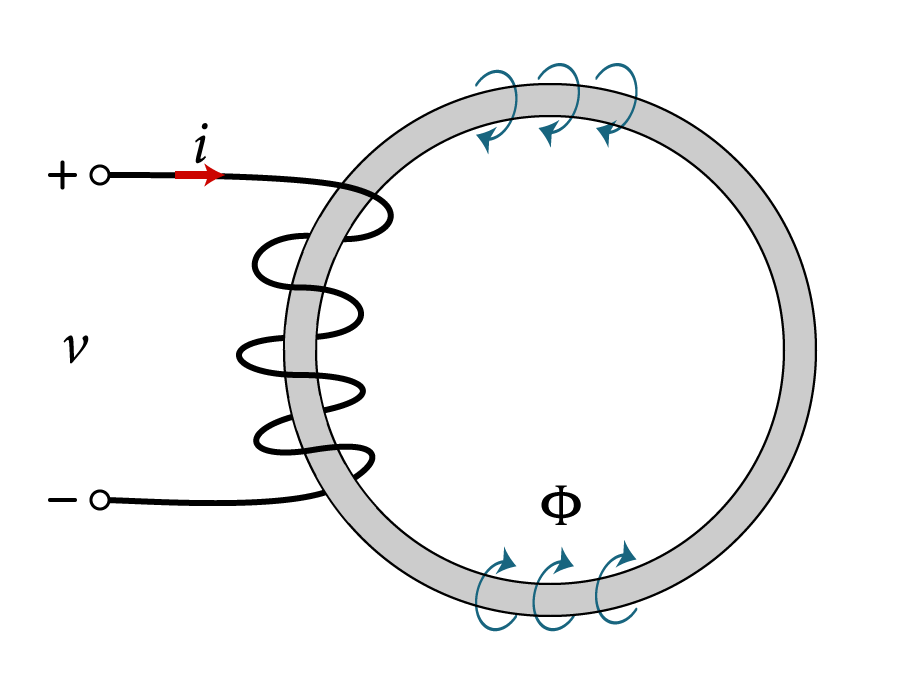 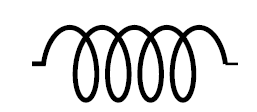 Inductor Symbol
Inductor’s Principle of Operation
Typically the wire has N number of turns of wounded coil around a toroidal core.
The core is made of an insulator material that allows magnetic flux to flow through it with permeability , and a cross sectional area A.
The applied voltage causes the current i to flow through the coil, producing a magnetic flux Φ(t), around the coil.
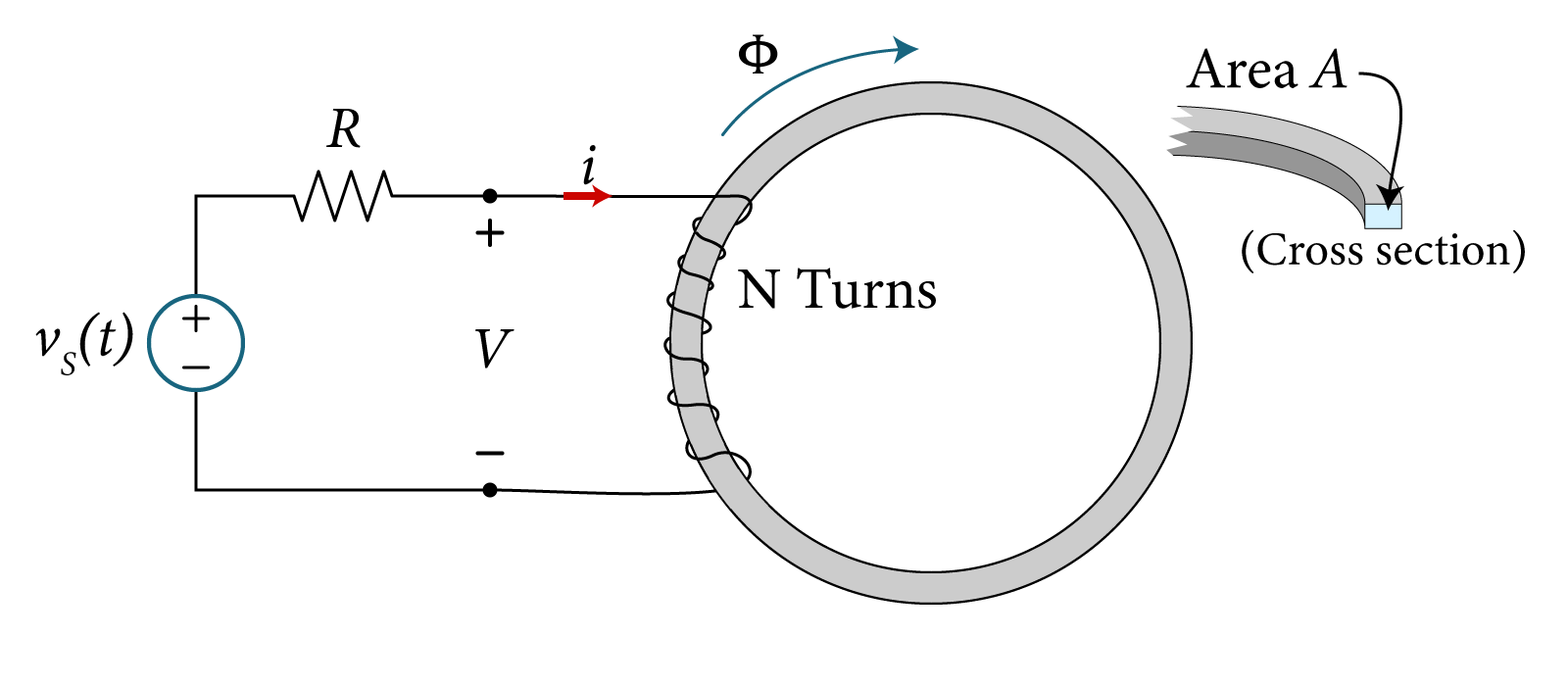 Inductor’s Principle of Operation
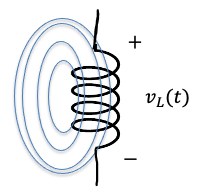 Inductor’s Principle of Operation
Merging the following two equations:




Yields,
The inductance L is given by,
The unit of inductance L is Webers/Ampere (Wb/A) or Henry (H)
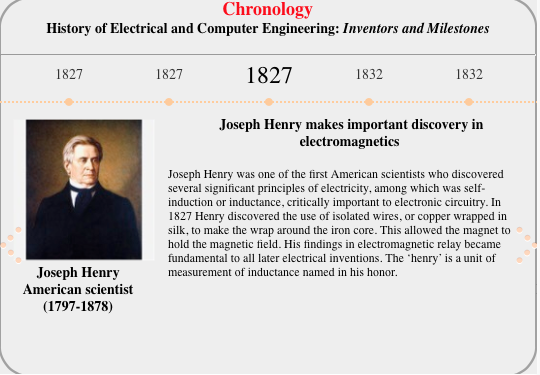 Example
Consider the toroidal inductor with coil wound around a ferrite core material, where the current source is given by,


Determine the inductance L, the magnetic flux Φ(t), and voltages vL and vS:
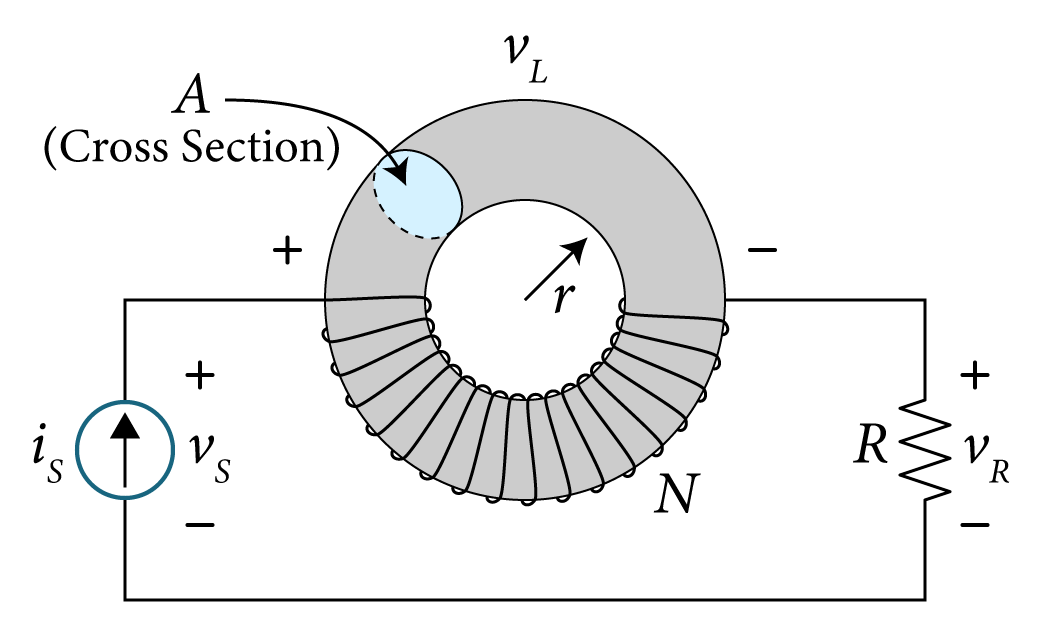 Calculating the length (parameter length) of the core,
Calculating the inductance L,
It can be seen that the currents are equal,
To calculate the magnetic flux we apply the formula,
To calculate the voltage across the inductor we apply the formula,
The voltage across the source is given by,
Inductor’s Current-Voltage Relationship
iC(t) and vC(t) are now functions of time,

The inductor’s voltage is given by,





The inductor’s current is given by,
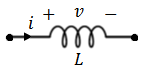 i(to) is the initial inductor current; the inductor current at t=to
Power and Energy in the Inductor
The rate change of energy w(t), in an element is equal to the power p(t),





The power delivered to the inductor,




Therefore the energy stored in an inductor,
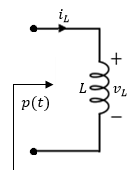 Inductor Observations
Like the resistor, the inductor exhibits an algebraic relationship between its terminal current and the induced magnetic flux in the core.
When time varying current is applied across the inductor, it induces voltage across the inductor winding caused by magnetic field variation.



When the inductor current is a fixed DC value, there is no voltage induced across it.

If the inductor current changes its value instantly i.e. dt=0, then the resultant induced voltage will be infinity. hence, 


           the inductor current does not change instantaneously
Example
Given the applied current,


find:
An expression for vL(t),
The time tp when the inductor current reaches its peak value,
The time to when the inductor voltage reaches its zero value,
The expressions for inductor power pL, and energy wL.
Sketch the waveforms iS, vL, pL, and wL.
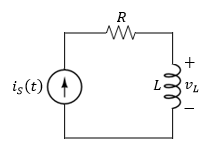 The voltage vL is found by applying the formula,
It can be seen from the current expression that theoretically, the peak current occurs at infinity with a theoretical infinite current,
Therefore,
To find the energy stored in the inductor, we apply the following formula,
To find the power of the inductor, we apply the following formula,
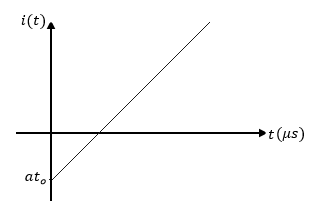 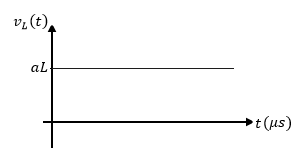 The current iL(t)
The voltage vL(t)
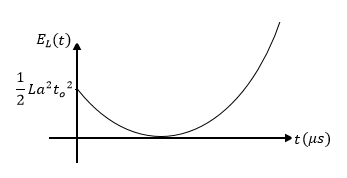 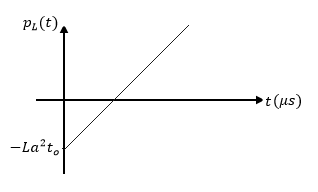 The energy wL(t)
The power pL(t)
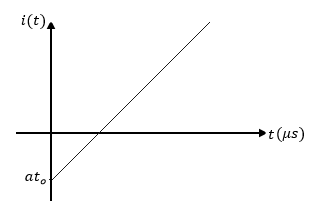 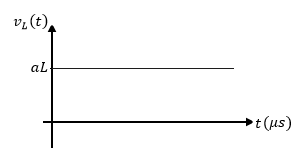 The current iL(t)
The voltage vL(t)
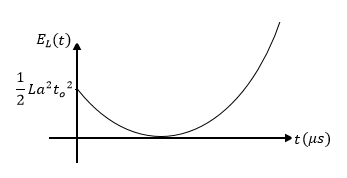 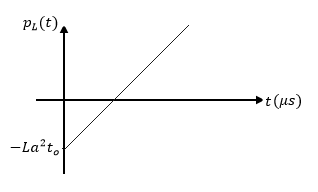 The energy wL(t)
The power pL(t)
Capacitor connections
Capacitors series and parallel combinations.
Inductors series and parallel combinations.
Capacitors in Series
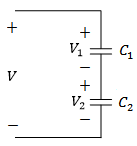 When capacitors are in series, what is the relationship between q1 and q2 ?
Capacitors in Series
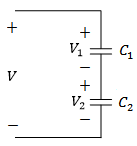 When capacitors are in series, what is the relationship between q1 and q2 ?
Why?
Capacitors in Series
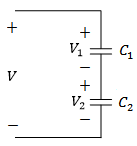 Recall, that currents are given by


Capacitors in Series
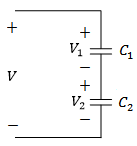 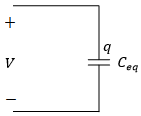 
Capacitors in Parallel
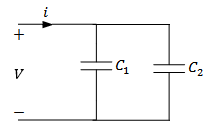 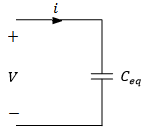 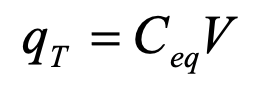 When capacitors are in parallel, what is the relationship between q1, q2 and qT?
Capacitors in Parallel
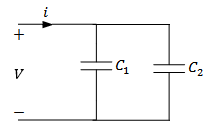 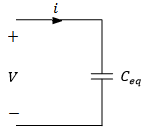 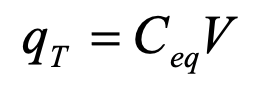 When capacitors are in parallel, what is the relationship between q1, q2 and qT?
Capacitors in Parallel
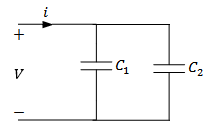 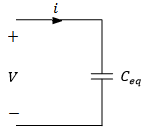 Why?
Capacitors in Parallel
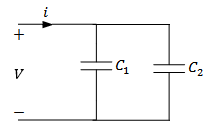 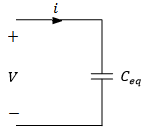 Therefor, we have
and
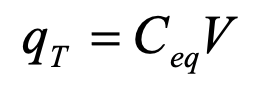 Three Capacitors in Series
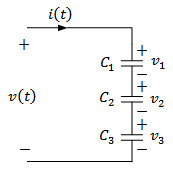 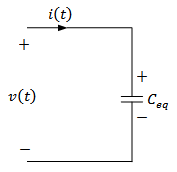 It is clear that the capacitors in series combine like resistors in parallel
Three Capacitors in Parallel
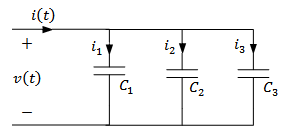 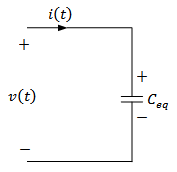 It is clear that the capacitors in parallel combine like resistors in series
Example
Find the equivalent capacitance of the given circuit,
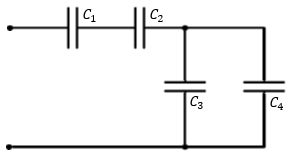 Finding the equivalent capacitance of the two capacitors in parallel,
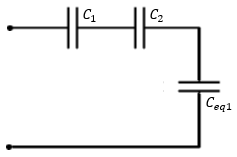 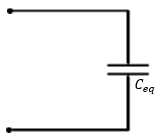 Series and Parallel Combinations of Inductors
Inductors in Series:
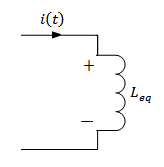 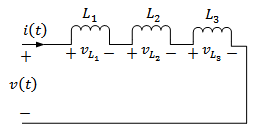 It is clear that the inductors in series combine like resistors in series
Series and Parallel Combinations of Inductors
Inductors in Parallel:
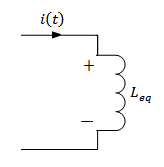 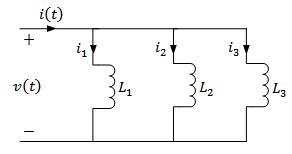 It is clear that the inductors in parallel combine like resistors in parallel
Example
Find the equivalent inductance of the given circuit,
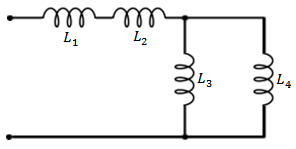 Finding the equivalent inductance of the two inductors in parallel,
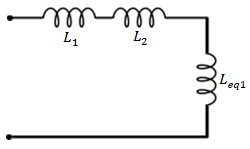 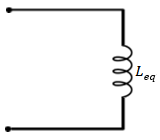 Example
The total voltage measured across terminals “ab” at a given time is given by,
Determine
The total capacitance seen across terminals “ab”,
The voltage across each capacitor.
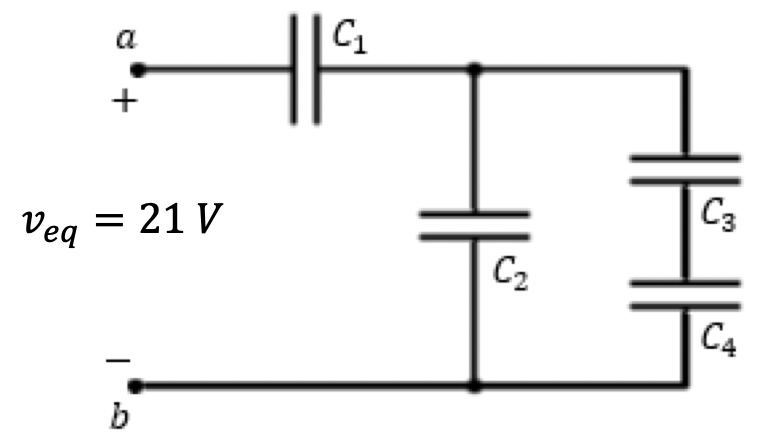 The equivalent capacitance for the four capacitors is given by:
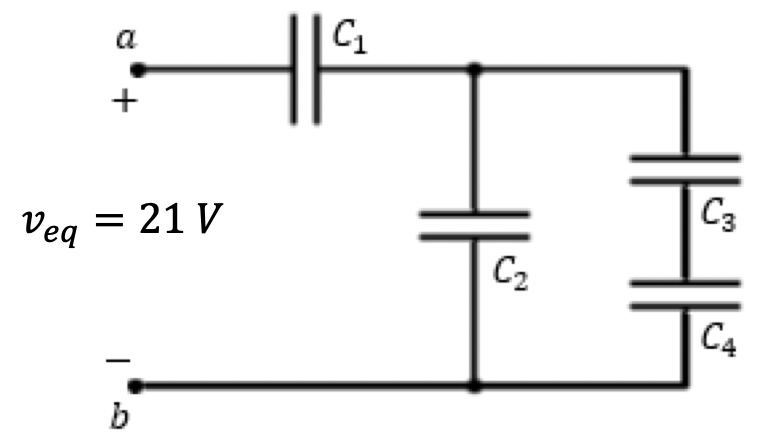 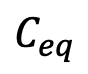 The equivalent capacitance for the four capacitors is given by:
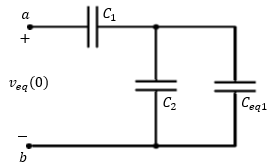 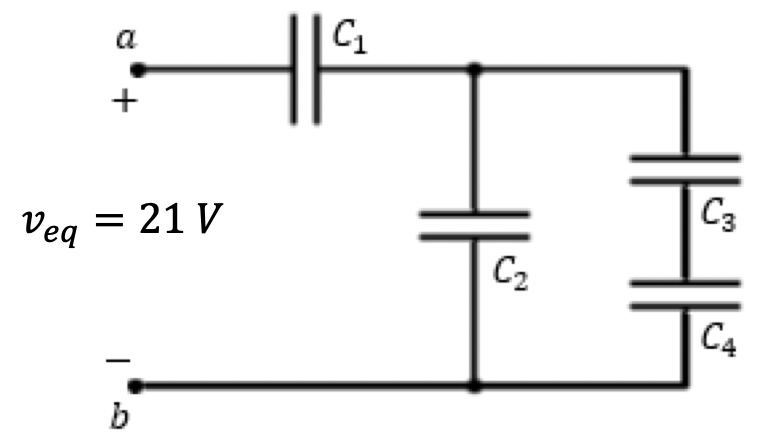 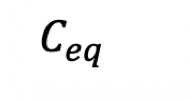 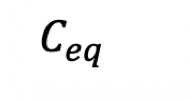 The equivalent capacitance for the four capacitors is given by:
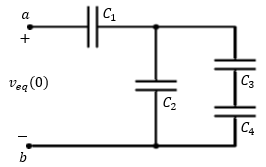 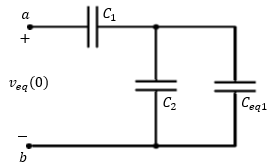 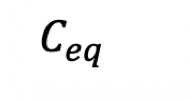 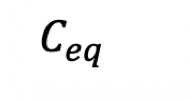 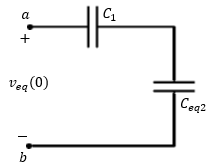 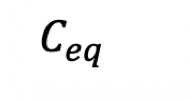 The equivalent capacitance for the four capacitors is given by:
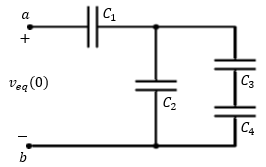 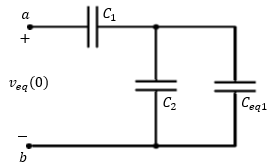 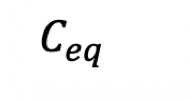 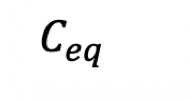 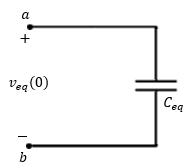 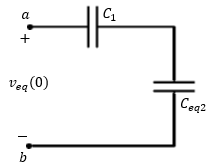 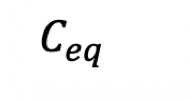 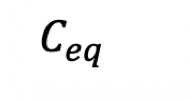 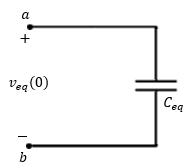 The total charge across Ceq is:
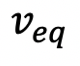 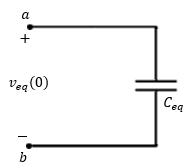 The total charge across Ceq is:
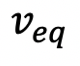 Since C1 and Ceq2 are in series:
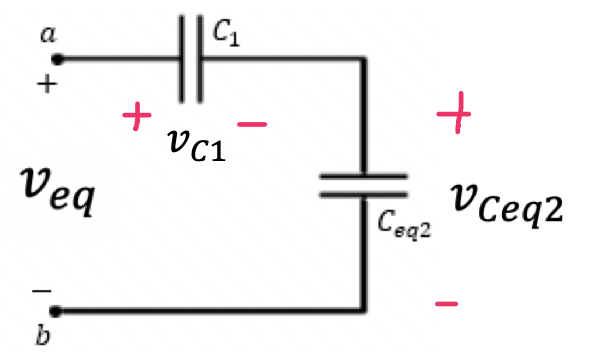 But we know that
Solving for
Solving for
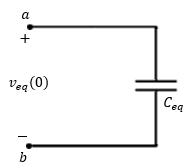 The total charge across Ceq is:
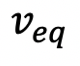 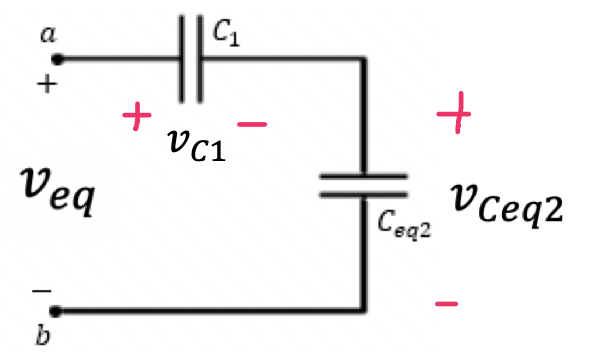 Since C1 and Ceq2 are in series:
But we know that
Solving for
Solving for
Or use KVL:
Since C2 and Ceq1 are in parallel:
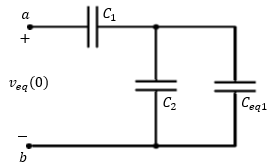 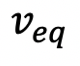 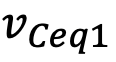 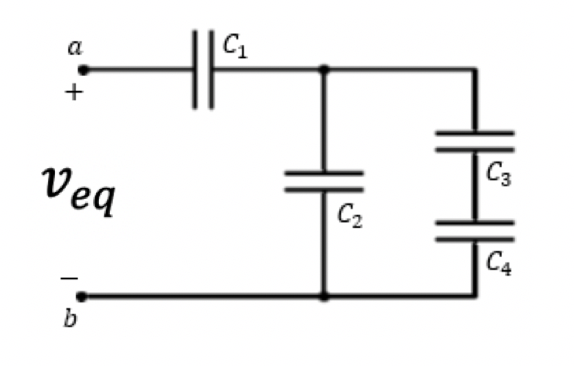 Since C3 and C4 are in series:
Example:
Which of the following expressions for the equivalent capacitance, Ceq, seen by terminals “ab” is correct for the figure shown below:
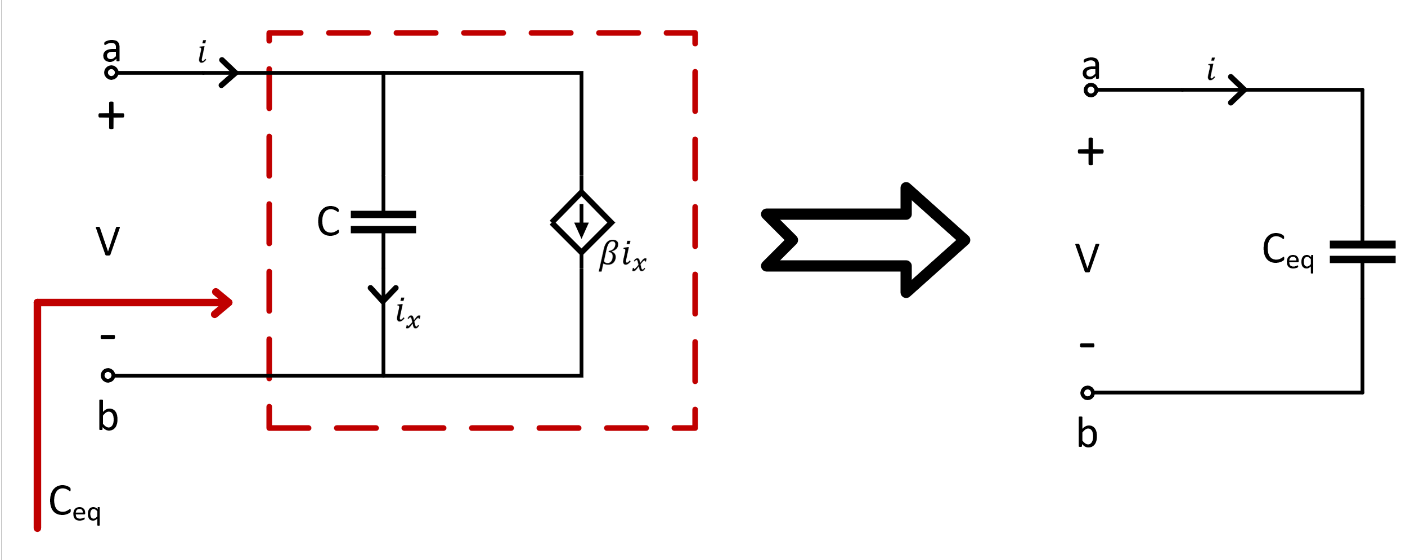 Example:
Which of the following expressions for the equivalent capacitance, Ceq, seen by terminals “ab” is correct for the figure shown below:
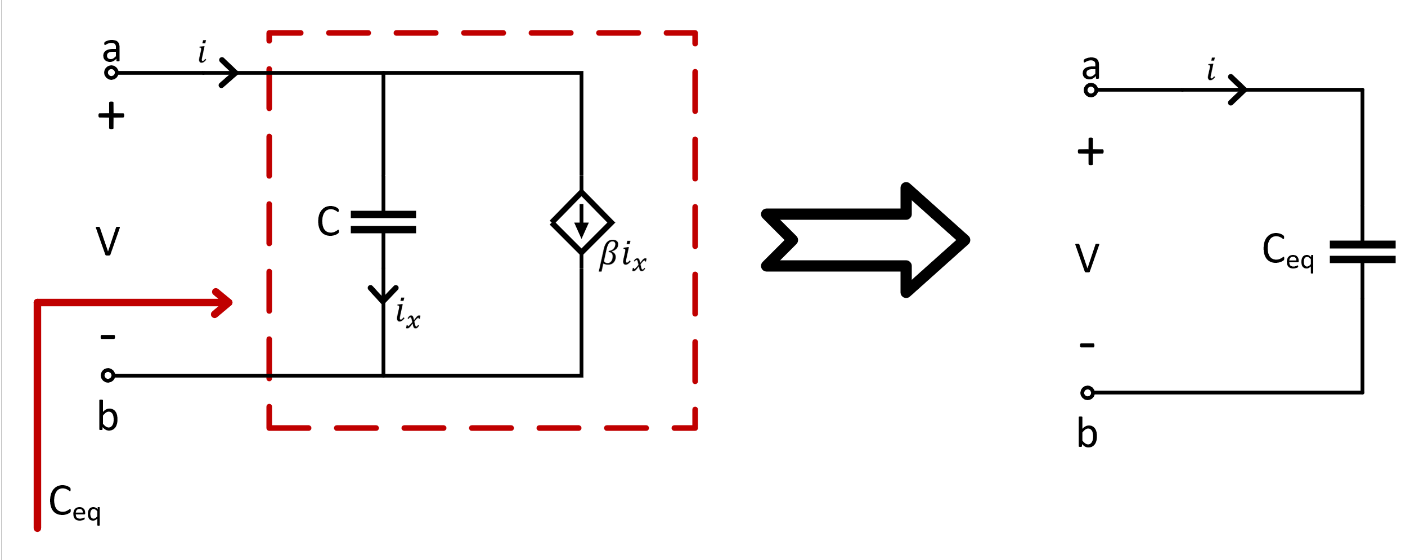 Solution:
And
From the above two equations, we have
Example:
Which of the following expressions for the equivalent capacitance, Ceq, seen by terminals “ab” is correct for the figure shown below:
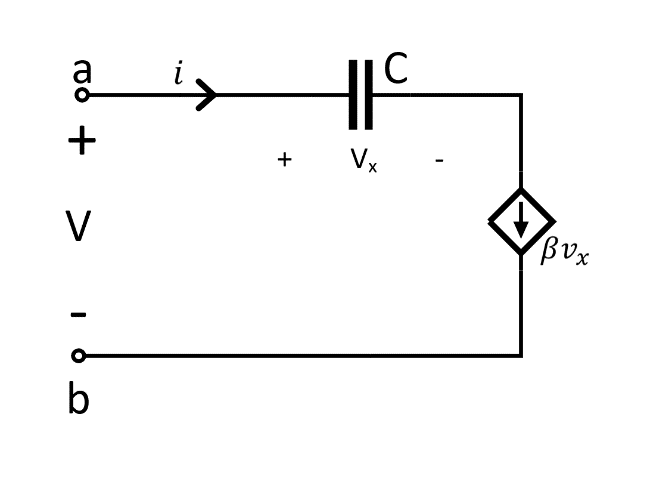 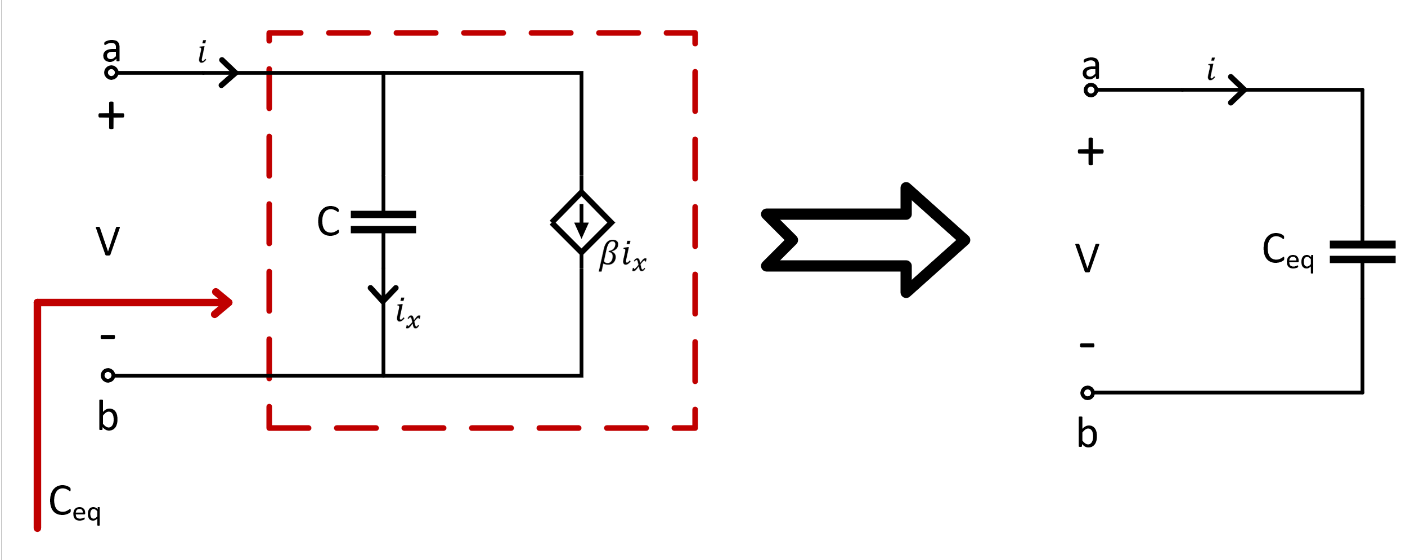